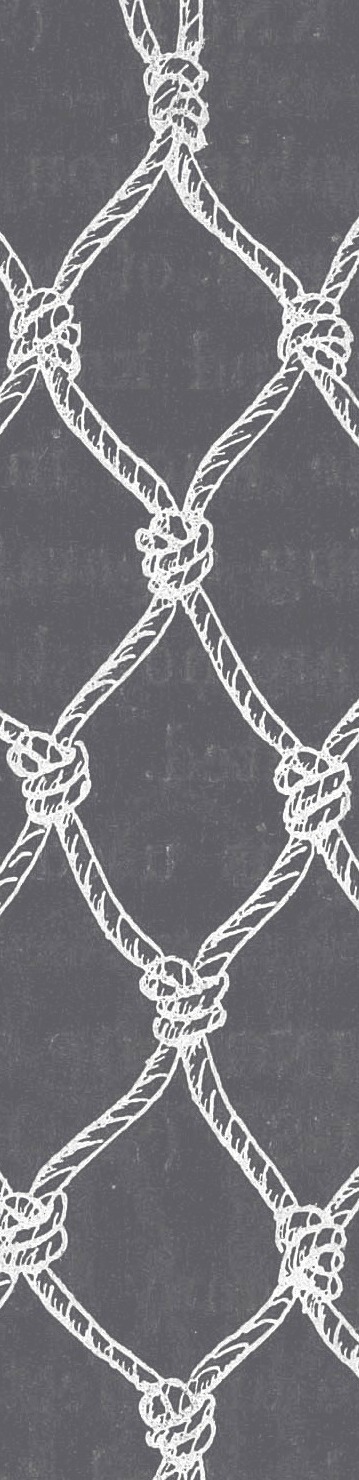 Manner of Belonging:
Interstitial Description of 
Dr. Johnson's Circle


Ellen Doon
Beinecke Library, Yale University
&
Susan Pyzynski
Houghton Library, Harvard University
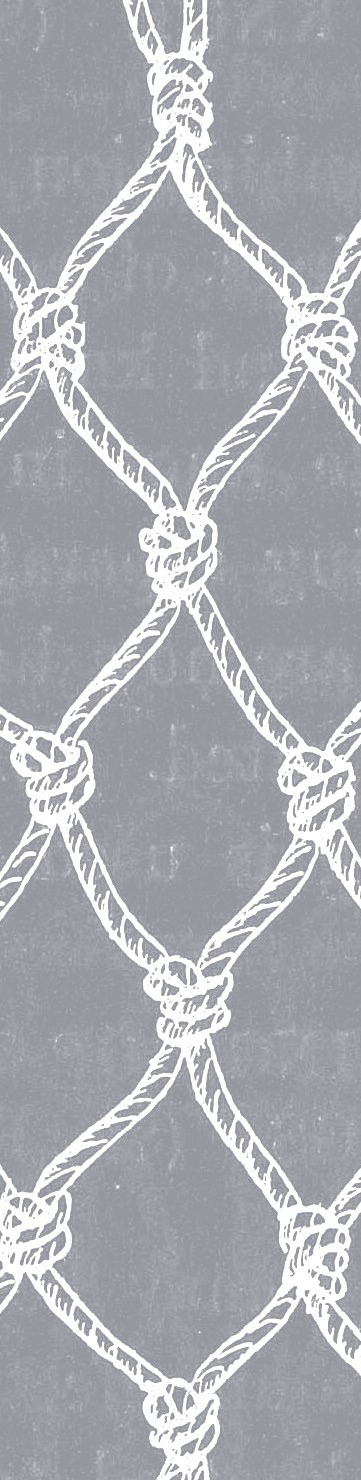 or, MOB:ID
A controlled vocabulary describing relationships among persons and resources connected with eighteenth-century lexicographer Samuel Johnson
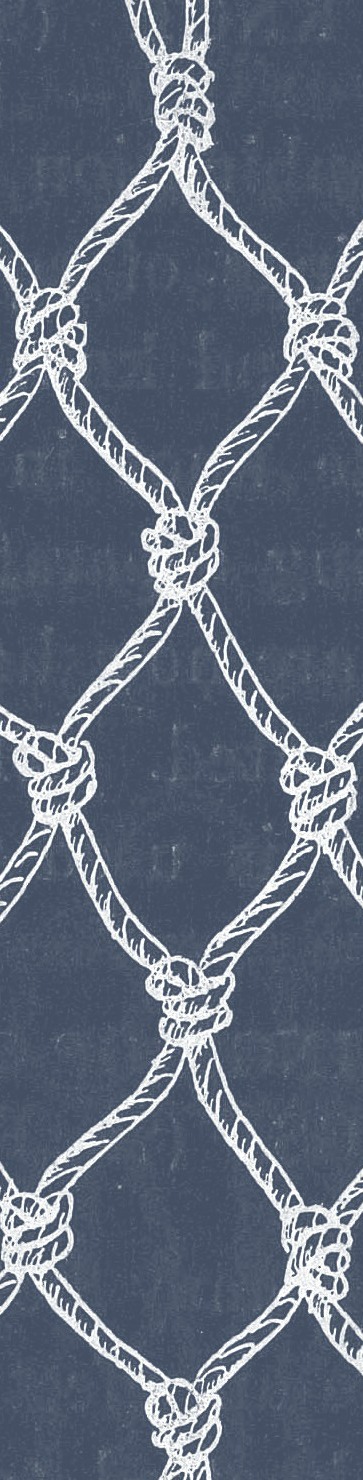 The project title draws from definitions in Johnson’s Dictionary (1763):
Relation: Manner of belonging to any person or thing.


Network: Any thing reticulated or decussated, at equal distances, with interstices between the intersections.
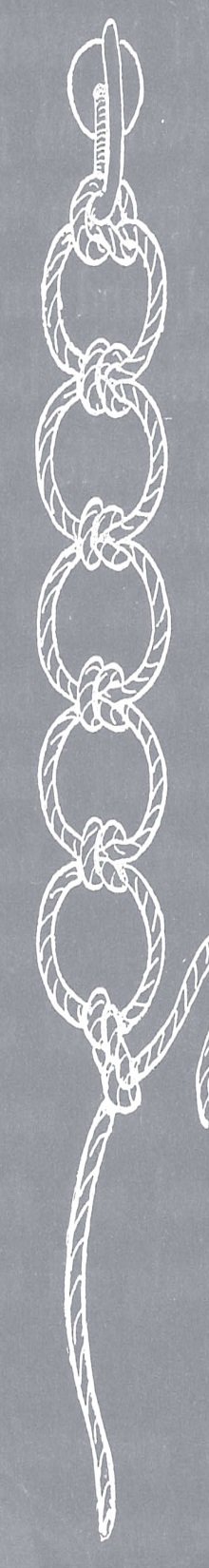 Continuing earlier work
MOB:ID builds on a previous Houghton-Beinecke joint project, “Connecting the Dots: using EAC-CPF to Reconnect Samuel Johnson and his Circle”

Created 78 carefully researched and encoded EAC-CPF records
 
Explored possibilities and limits for rich content in EAC-CPF records

Explored cross-institutional collaboration in the creation and maintenance of EAC-CPF records
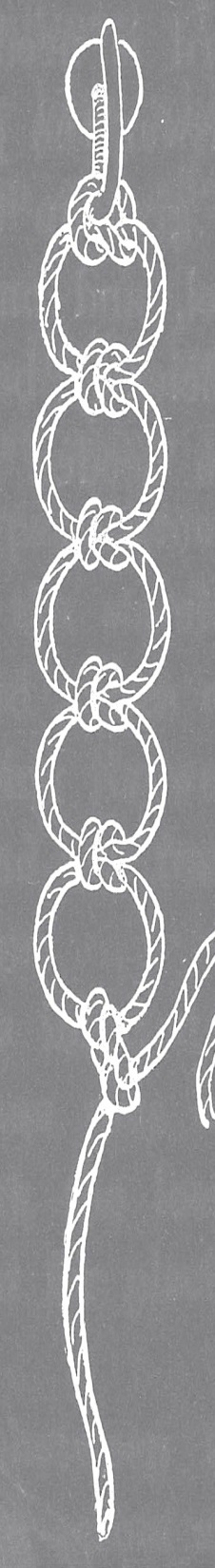 Continuing earlier work
And, identified a need for more meaningfully descriptive links 
among CPF entities 
between entities and resources
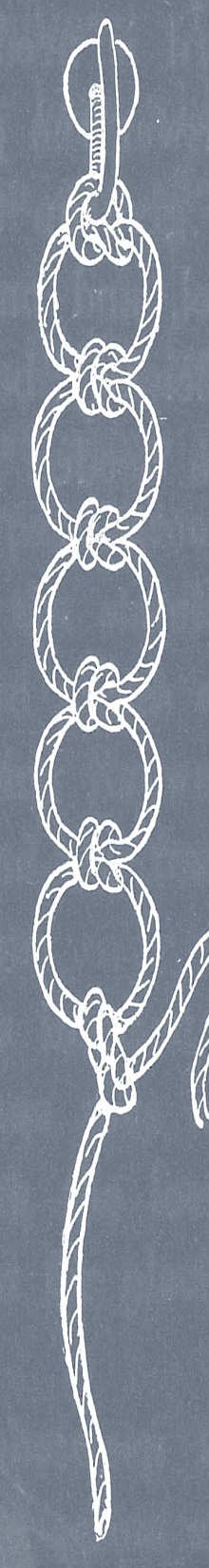 EAC-CPF Relations
cpfRelation/cpfRelationType

encode a relationship between a corporate body, person, or family and the CPF entity described 

"identity" or "hierarchical" or "hierarchical-parent" or "hierarchical-child" or "temporal" or "temporal-earlier" or "temporal-later" or "family" or "associative" 

resourceRelation/resourceRelationType

element for encoding a relation between a resource and the CPF entity described

"creatorOf" or "subjectOf" or "other"
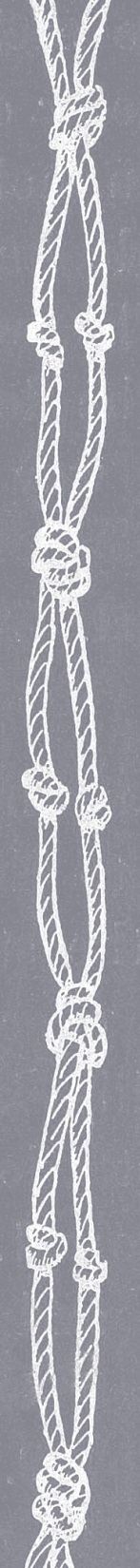 Project staff
Beinecke Library
Mark Custer
Ellen Doon
Mike Rush

Houghton Library
Susan Pyzynski
Suzanne Sutherland
Melanie Wisner

Project Assistant
Patricia Patterson

Advisors
Aaron Rubinstein, Univ. of Massachusetts, Amherst
Kathy Wisser, Simmons College
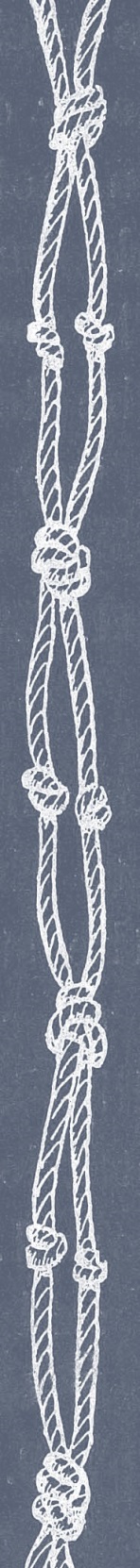 Timeline and Milestones
October 2013
Kickoff meeting to discuss project

January-March 2014 
Hired 3-month assistant to work on the project
Surveyed current ontologies
Compiled, analyzed and categorized all cpfRelations and resourceRelations in the 78 EAC-CPF records
Created a draft vocabulary with definitions
Documented all decisions and process

April 2014
Second in-person meeting to discuss draft vocabulary and definitions

May-June 2014
Finalized vocabulary and definitions
Established vocabulary website: http://projects.iq.harvard.edu/johnson
Finished documenting process and decisions
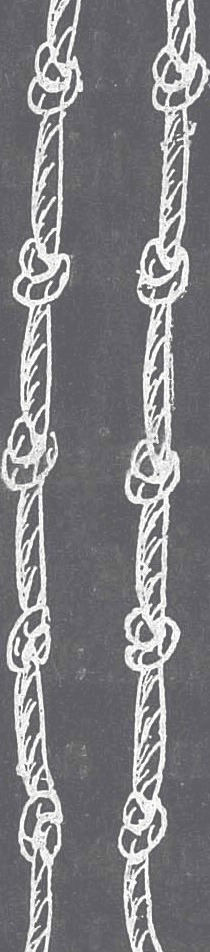 Challenges and Solutions
Syntax:
Looked at models (FOAF, AgRelOn, RELATIONSHIP)

Debated verb vs. noun constructions—chose clarity over consistency

		collaboratesWith 
		friendOf		memberOf/hasMember
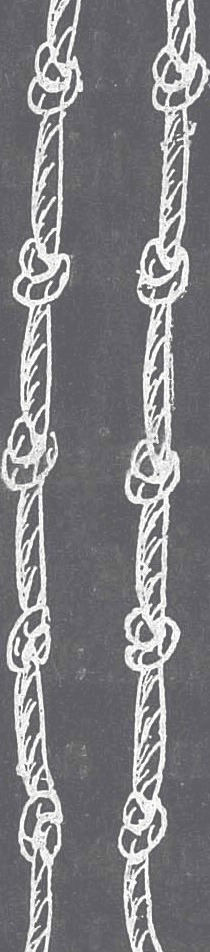 Challenges and Solutions
Syntax:
Struggled with verb tense;  used present tense except for description of single events:
		apprenticeOf/hasApprentice
			BUT
		appointedBy/appointerOf

The creative process involves indirect relationships: 
		printerFor/hasPrinter		reviewsWorksBy/hasWorksReviewedBy		producesWorksBy/hasWorksProducedBy
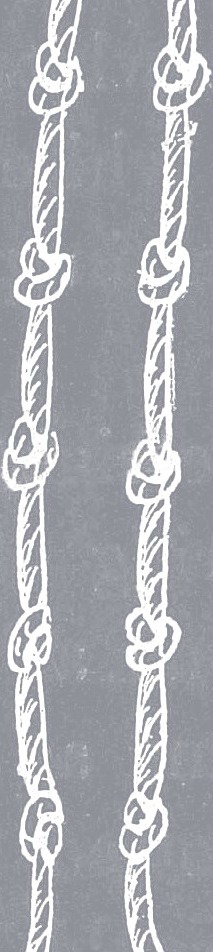 Challenges and Solutions
Semantics: 
Historical context vs. possible broader applicationDiscussed patron, mentor, protégé, champion
Kept only those that applied to our 78 entities with the 18th-century meaning: 

		mentorOf/hasMentor
		patronOf/hasPatron

Aimed for broad single terms, not multiple specific onesInstead of simple term like paintedBy: 
		representedArtisticallyBy
[Speaker Notes: Got muddled in concepts of influence, nurturing, protection, support, power]
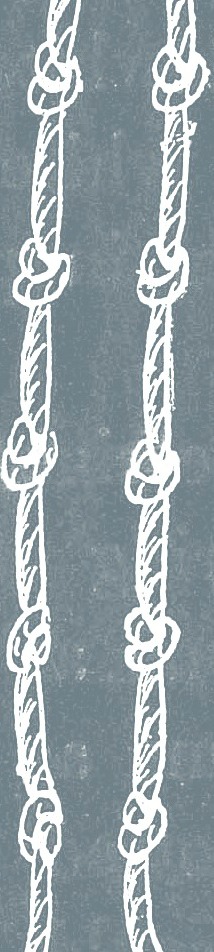 Challenges and Solutions
Multi-faceted relationships:
Technical roadblock: EAC-CPF allows only one relationType  for each cpfRelation
Decided to repeat the cpfRelation

	James Boswell to Johnson: 	friendOf, writesAbout

	David Garrick to Johnson:
	studentOf, friendOf

This strategy could allow for expression of antagonistic facets of relationships (with additional vocabulary terms)
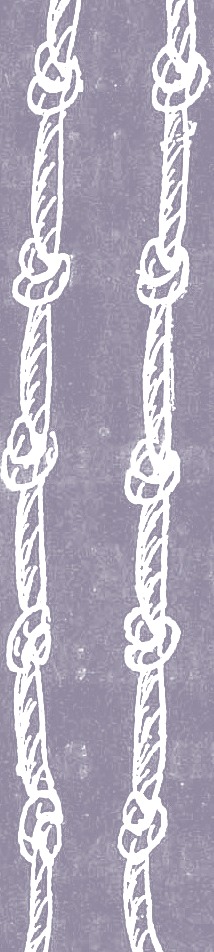 Challenges and Solutions
Not all relationships are mutual:
 Non-contemporaneous relationships 
Is there a relationship between 20th-century scholars and Johnson or Boswell? Or just a mutual asynchronous connection to the resources?
We settled on uni-directional relationships: for example, collectors Donald and Mary Hyde have a relationship to Johnson, but there is no reciprocal link: 
scholarOfwritesAboutcollectorOf
Influence (artistic, literary, scientific, etc.):
Sometimes only link is “influences/influencedBy”
Recommend a citation when it is used because so subjective.
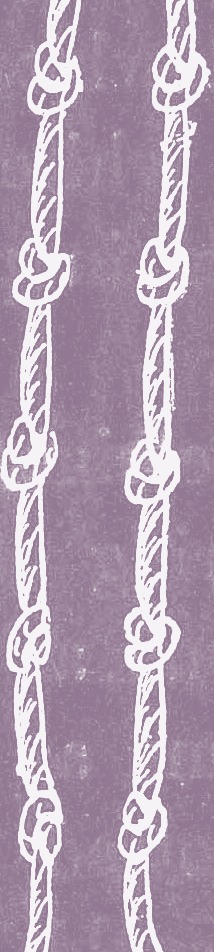 Challenges and Solutions
Added nuance to clarify nature of links from entities to collection-level descriptions
[Speaker Notes: Especially artificial collections]
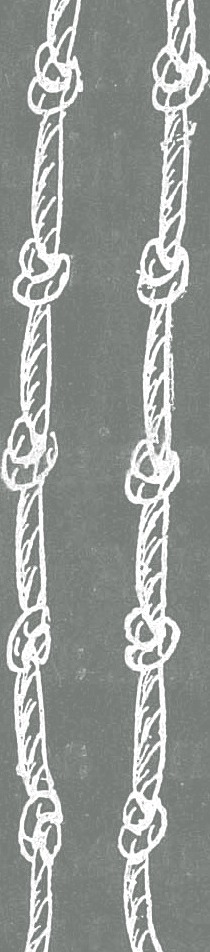 Challenges and Solutions
To consider further…
 
Johnson’s cat, Hodge (entityType=person), is linked to other entities with term “cohabiteeOf,” reflecting our initial reluctance to encode ownership among persons

Ownership defined in our project only as “An entity having acquired a business as property” and classed as a professional relationship

Francis Barber was a slave when he first entered Johnson’s service, although owned and later emancipated by a man not represented in our EAC-CPF set  
We may add that record and adjust the vocabulary—but can we class ownership as either a “personal” or “professional” relationship? Further illustration of dissonance between 18th-century and 21st-century connotations
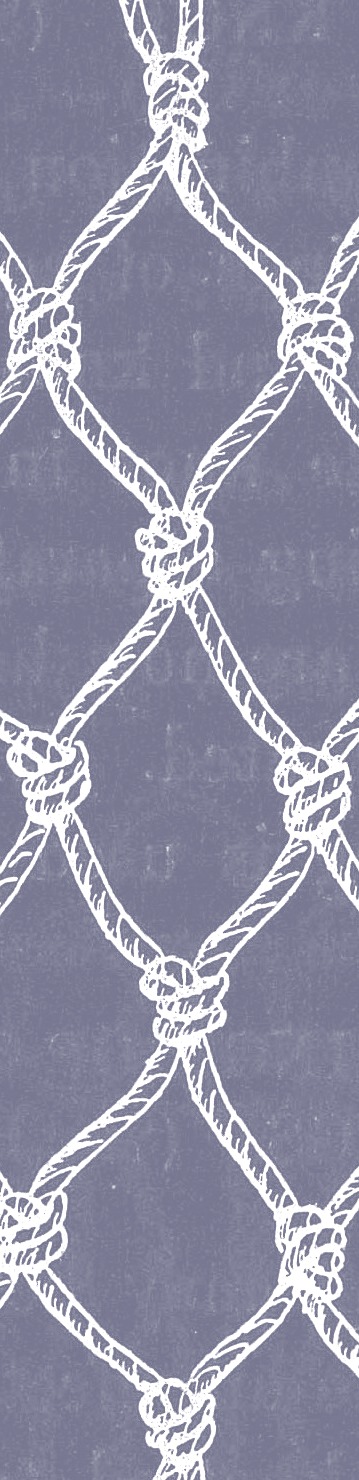 Next Steps
Presentation of the enhanced records—visualization--to show value of the defined relationships and links.

Create record for Barber’s owner and engage with ownership of entities in the wider sense. 

Eventual incorporation in local access systems, when our systems are capable of using the records
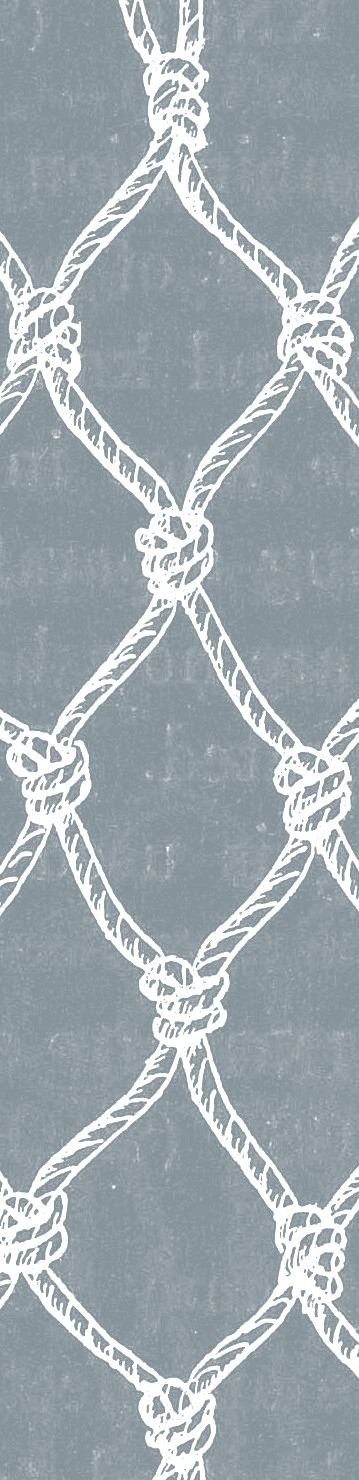 Project Links
Connecting the Dots: Using EAC-CPF to Reunite Samuel Johnson and His Circle

http://bit.ly/1juSoCl

Manner of Belonging: Interstitial Description of Dr. Johnson's Circle

http://projects.iq.harvard.edu/johnson